29/02/2024
Introduction to Autoencoders and TransformersWork Group PDE + AICEREMADE
Agenda
Autoencoders (AE)
Variational Autoencoders (VAE)
Recurrent Neural Networks (RNNs)
Transformers
Autoencoder code example (if time…)
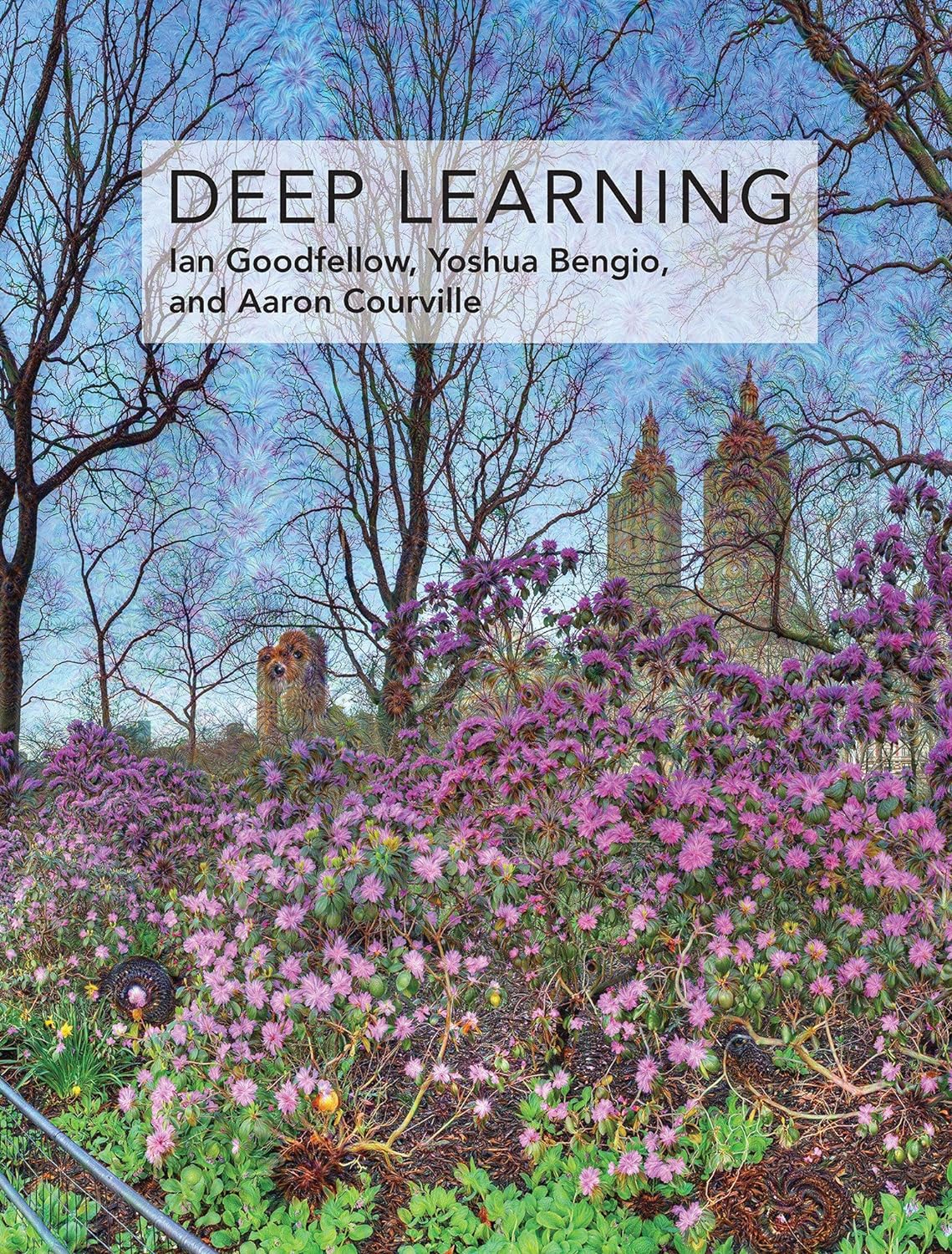 A Major Reference
The Deep Learning textbook [1]
Available online for free: https://www.deeplearningbook.org/
From 2016, but…
Great for concepts
Evolution of the domain
Start Point
Autoencoders(AE)
Autoencoders (AE)
History
Deep Autoencoder [6] 
2006
ImageNet Moment [10]
2012
Backpropagation [2]
1986
Denoising Autoencoders [8]
2008
Generative Adversarial
Networks [12]
2014
Variational Autoencoders [11]
2013
Sparse Autoencoders [7] 
2007
Stable Diffusion [13]
2021
Auto-associative 
Neural Networks
[3, 4, 5] 
1987 – 1991
Contractive Autoencoders [9]
2011
[Speaker Notes: Give an idea of autoencoders in time
Idea come from beginning of NNs
Deep Autoencoder as we know today from 2006
Lot of work after trying to shape the loss function
Variational Autoencoders from 2013 just before GANs
Culminating in Stable Diffusion from 2021]
Autoencoders (AE)
Concept and Usage
Encoder
Decoder
Dimensionality Reduction
Compression
Information Retrieval
Denoising
Anomaly Detection / Segmentation
[Speaker Notes: Any architecture that have an encoder and a decoder parts
Objective is to reconstruct the input, but not exactly -> we can enforce properties when encoding or decoding
For example, train the network and after use only the encoder as a dimensionality reduction technique or to compress the input, which could be use for information Retrieval (as a hash table)
Train the network with noisy input to remove the noise
Train the network with labels to detect anomalies/classify or segment images]
Autoencoder (AE)
Type of Autoencoders
[Speaker Notes: Essentially two types od autoencoders: undercomplete and regularized
Undercomplete autoencoders are the most common variant, when the encoded input is constrained to have a smaller dimension than the input itself
The dimensionality reduction already act as a kind of regularization
The loss function can be any measure of dissimilarity, as MSE
We can show that a linear autoencoder learns to span the same subspace as PCA
Regularized autoencoders are any autoencoder that directly apply some kind of regularization, they can be undercomplete or overcomplete
We will induce some desired property via the loss function, usually adding some term that will act as a regularization
For example, inducing sparsity, robustness to noise or missing data, smallness of the derivative
We can for example add a L1 regularization term to obtain a Sparse autoencoder or add a penalization term that depends on the derivative of the encoder with respect to the input to obtain a Contractive AE
We can also use some kind of corruption on the input to learn how to obtain the original input]
Variational Autoencoders [11, 14] (VAE)
Variational Autoencoders (VAE)
Idea
Probabilistic generative model
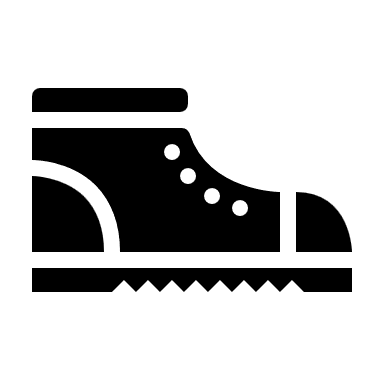 Generator
* Appendix A
[Speaker Notes: We want to learn a probability distribution over some Latent space Z, where we can sample to generate new random inputs (images for example)
We will not anymore be interested on point estimations, but on distributions
We will use our data to learn this probability distribution: using a NN, we want to find the parameters that maximizes the likelihood that the distribution p could have generated our images
The problem is that the distribution p is intractable to calculate, because the latent space is high-dimensional (the inference problem in the Variational Bayesian Approach)]
Variational Autoencoder (VAE)
The Variational  Autoencoder
Z
Decoder
Sampling
x: Given data (image)
z: Latent (random) variable
Variational Autoencoder (VAE)
The Variational  Autoencoder
Encoder
Z
Decoder
Sampling
x: Given data (image)
z: Latent (random) variable
Variational Autoencoder (VAE)
The Variational  Autoencoder
Encoder
Z
Decoder
Sampling
x: Given data (image)
z: Latent (random) variable
Variational Autoencoders (VAE)
[Speaker Notes: To be able to solve the problem we will introduce the Kullback-Leibler Divergence
It is a measure if the dissimilarity between 2 distrib,
It is always greater than 0
It will be equal to 0 if and only if both distributions are equal almost everywhere
It is not symmetric]
Variational Autoencoders (VAE)
The Evidence of Lower Bound
[Speaker Notes: 1 Chain run of proba. P(A e B) = P(B dado A).P(A)
2 Introduction of inference model q 
Split the terms]
Variational Autoencoders (VAE)
Interpretation of ELBO
[Speaker Notes: Bayes theorem P(A dado B) = P(B dado A).P(A)/P(B)]
Variational Autoencoder (VAE)
The Reparameterization Trick
Encoder
Z
Decoder
Sampling
x: Given data (image)
z: Latent (random) variable
Variational Autoencoder (VAE)
The Reparameterization Trick
μ
Encoder
Z
Decoder
σ
Sampling
ε
x: Given data (image)
z: Latent (random) variable
Variational Autoencoder (VAE)
Some Results [11]
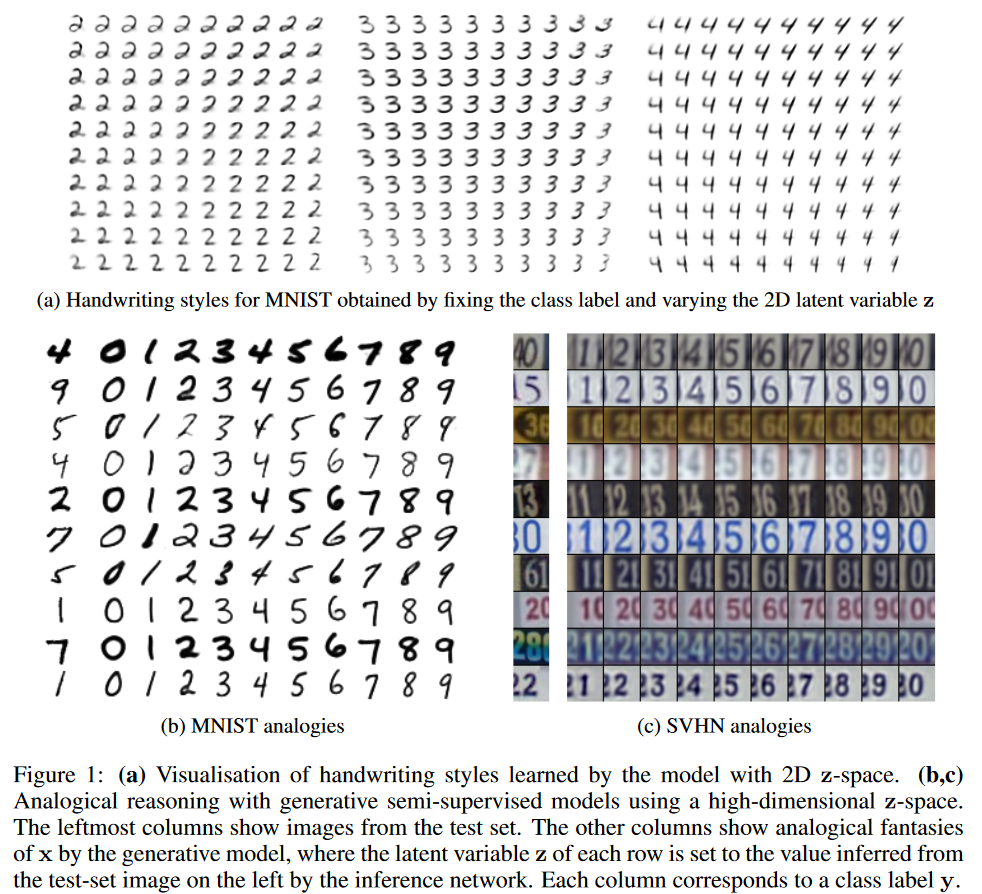 Figure 1: (a) Visualization of handwriting styles learned by the model with 2D z-space. (b, c) Analogical reasoning with generative semi-supervised models using a high-dimensional z-space. The leftmost columns show images from the test set. The other columns show analogical fantasies of x by the generative model, where the latent variable z of each row is set to the value inferred from the test-set image on the left by the inference network. Each column corresponds to a class label y.
Recurrent Neural Networks (RNNs)
Recurrent Neural Networks (RNNs)
History of RNNs + Transformers
Attention is All You Need
Transformer Architecture
[19]
2017
Sequence 
To
 Sequence [16, 17]
2014
Deep Autoencoder [5] 
2006
Backpropagation, 
Recurrent Net  [1]
1986
BERT [21]
2019
ImageNet Moment [9]
2012
Attention [18]
2015
GPT [20]
2018
ChatGPT
2022
LSTM [15] 
1997
Recurrent Neural Networks (RNNs)
Recurrent Neural Network (RNN)
W1
W2
W3
Recurrent Neural Networks (RNNs)
Recurrent Neural Network (RNN)
W3
W3
W3
W2
W2
W2
W1
W1
W1
Recurrent Neural Networks (RNNs)
Advantages / Drawbacks
Advantages
Drawbacks
Input / Output of variable length
Shared weights
Historical information
Slow computation
Difficult to handle long term dependencies (partially addressed by LSTMs)
Exploding / Vanishing gradient (partially addressed by gradient clipping / skip connections)
Transformers
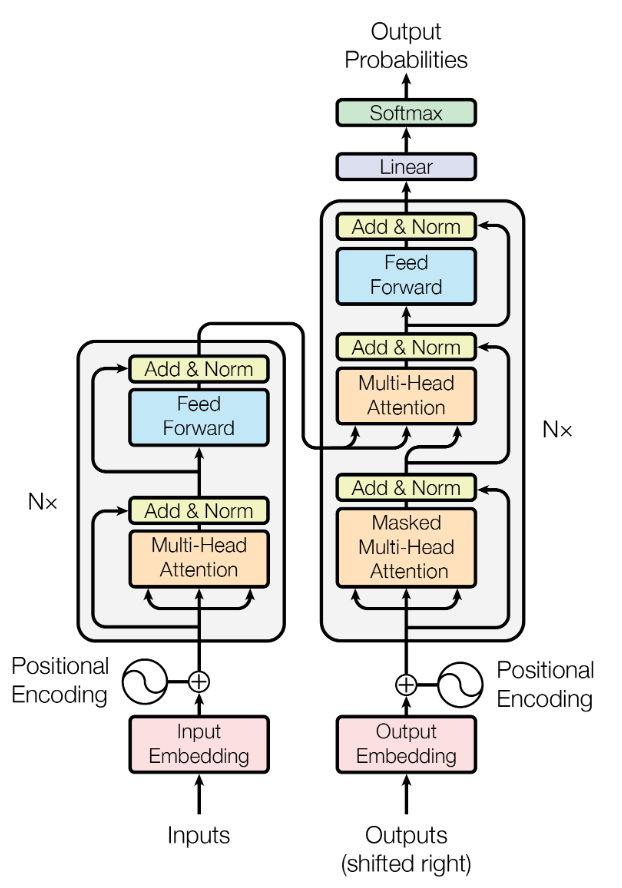 Transformers
Attention is All You Need [19]
Originally applied to translation
Components
Embedding Layer
Positional Encoding
Layer Normalization
Skip Connections
(Masked) Multi-head (Self-) Attention Mechanism
Transformers
Embedding
Token0
Token1
Token2
.
.
.
Tokenm
X0
X1
X2
.
.
.
Xm
Word0
Word1
Word2
.
.
.
Wordn
Embedding
(Lookup Table)
Tokenization
(Word to Numbers)
n: Number of Words
m: Number of Tokens
k: Vocabulary Size
d: Embedding Dimension
Transformers
Positional Encoding
Transformers
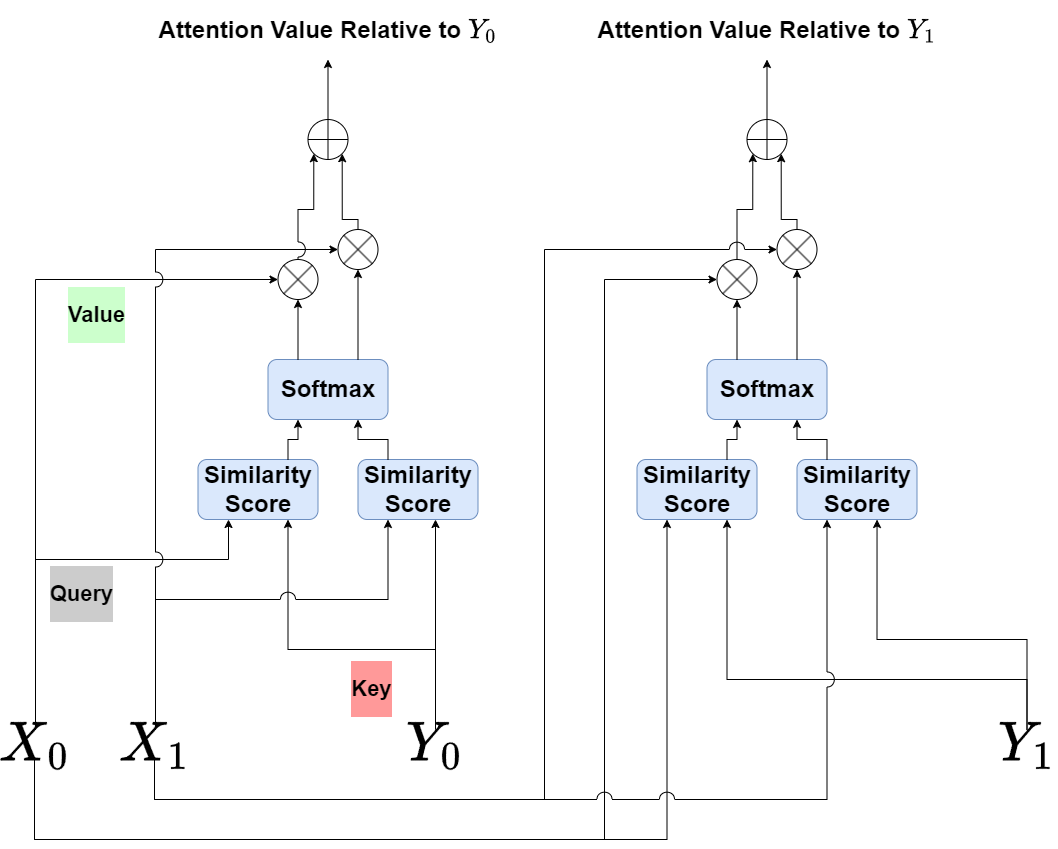 Attention Mechanism
Transformers
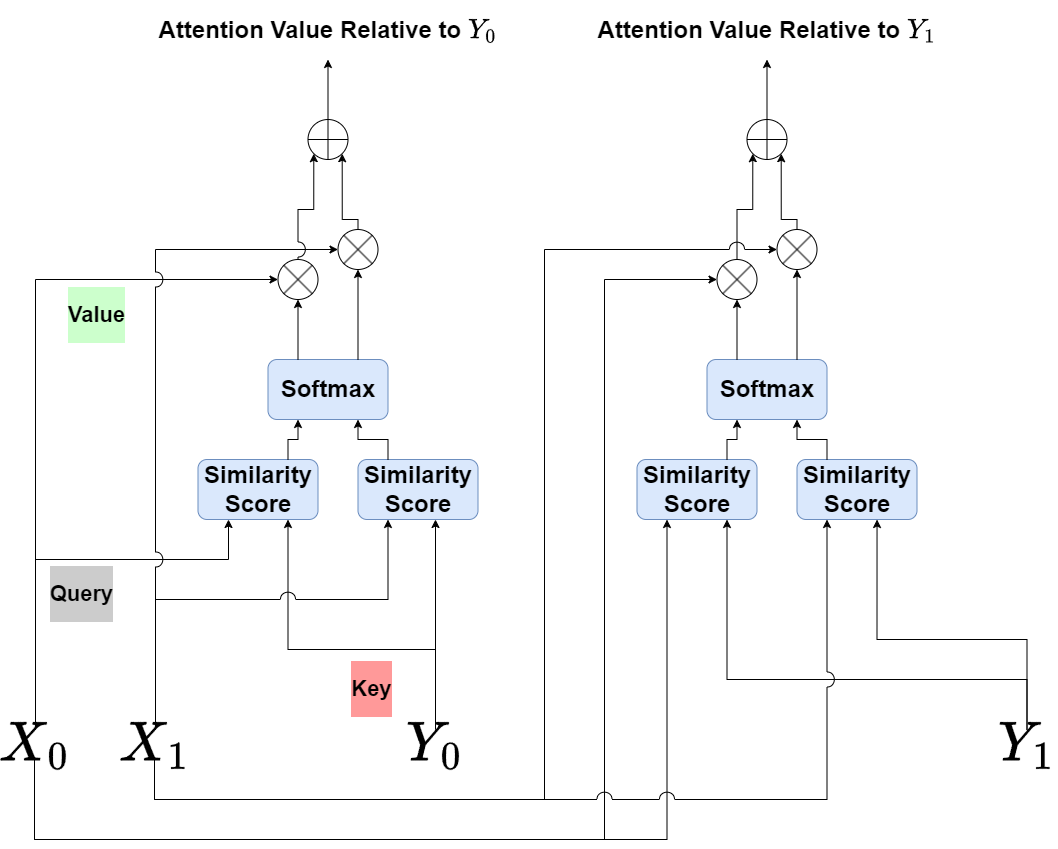 Attention Mechanism
Transformers
Multi-head Attention
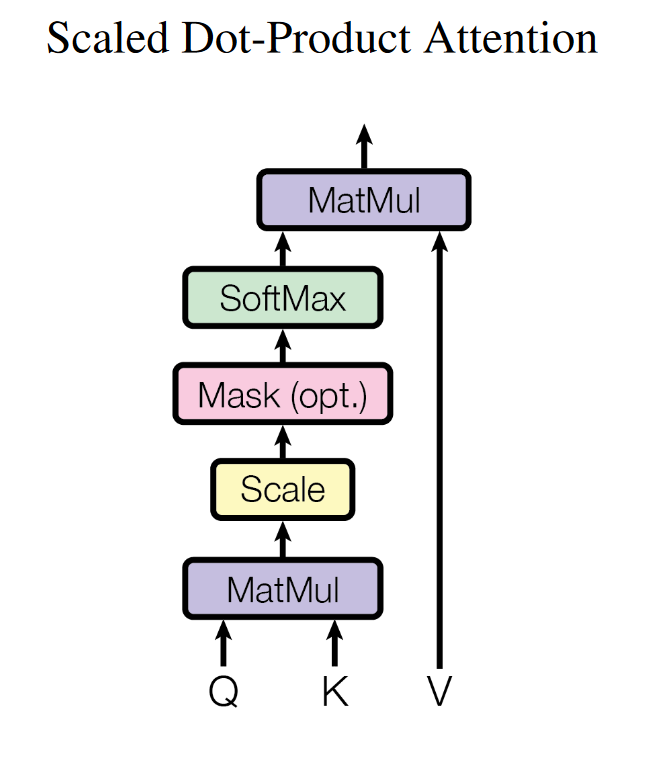 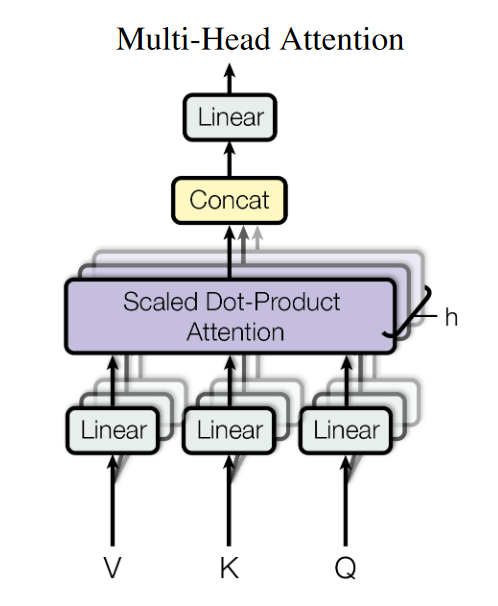 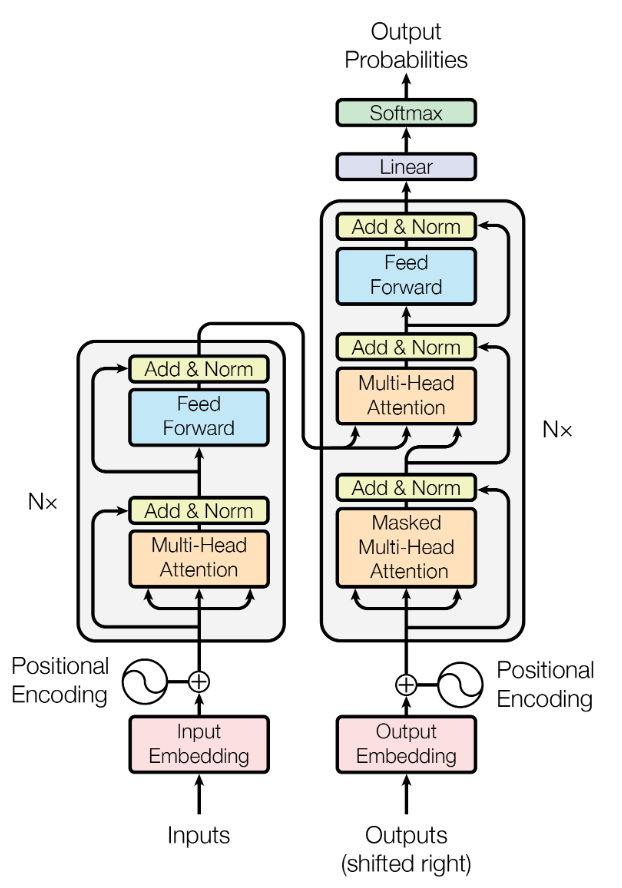 Transformers
Encoding and Decoding
X1
X2
X3
.
.
.
Xn=<EOS>
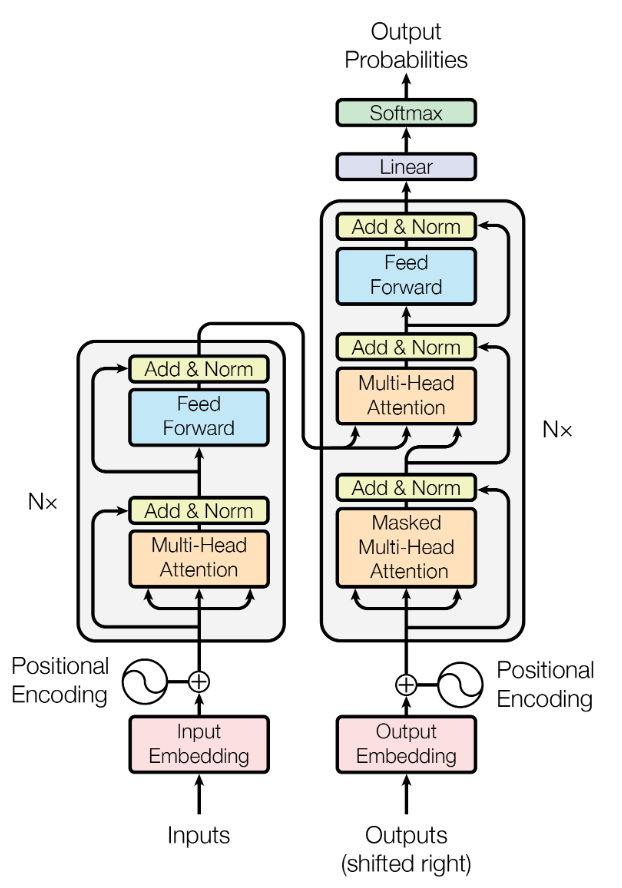 Y0 = <SOS>
Y1
Y2
Y3
.
.
.
Ym=<EOS>
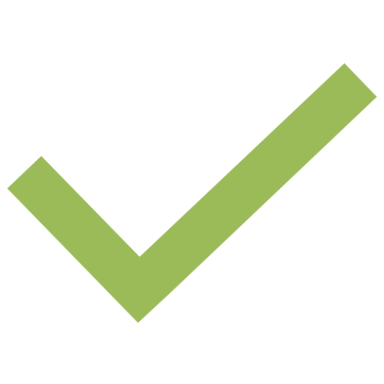 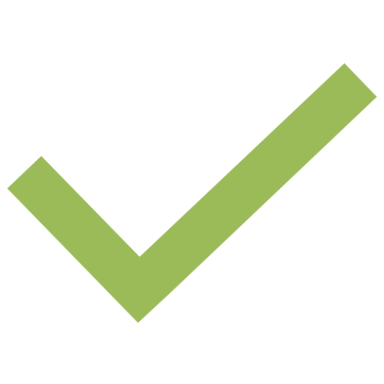 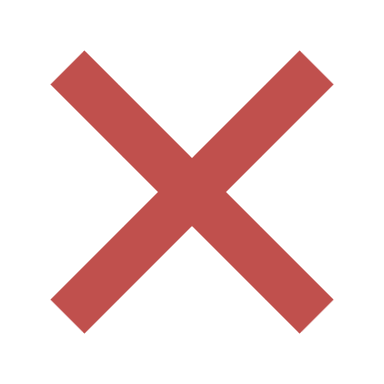 Y2
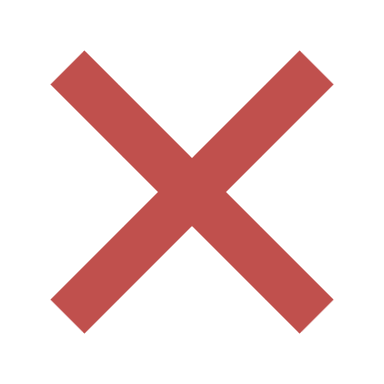 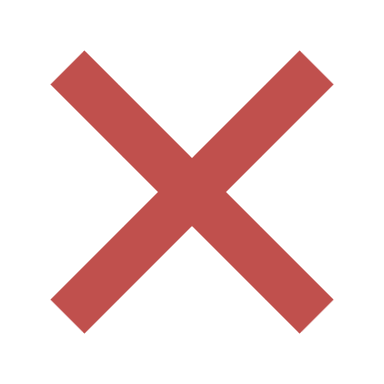 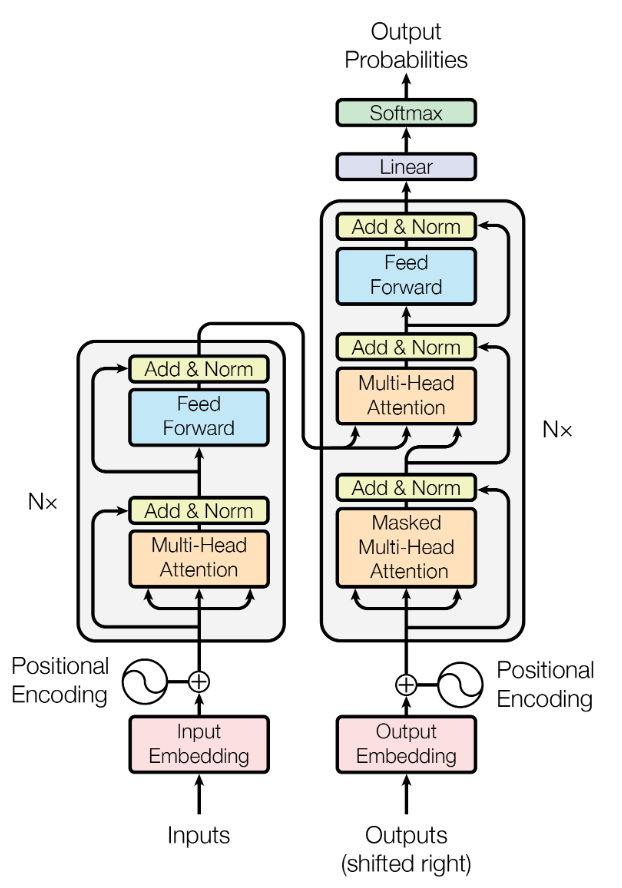 Transformers
Encoding and Decoding
X1
X2
X3
.
.
.
Xn=<EOS>
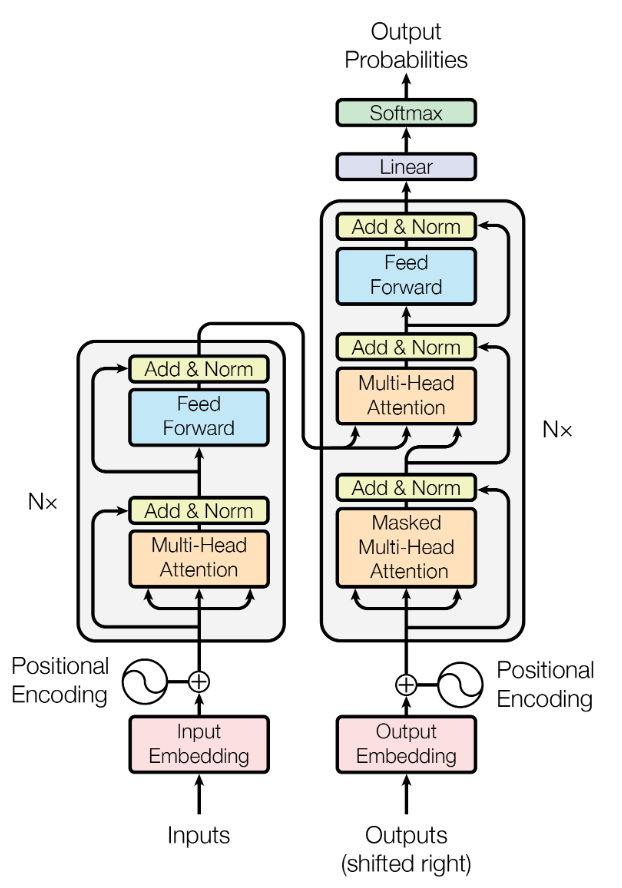 Y0 = <SOS>
Y1
Y2
Y3
.
.
.
Ym=<EOS>
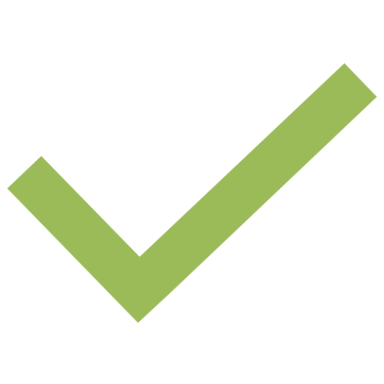 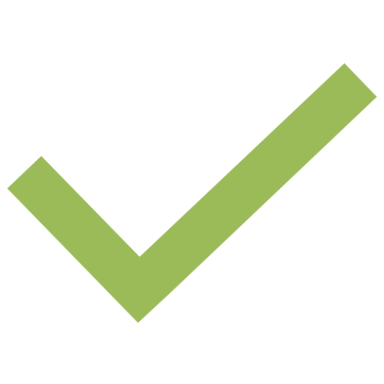 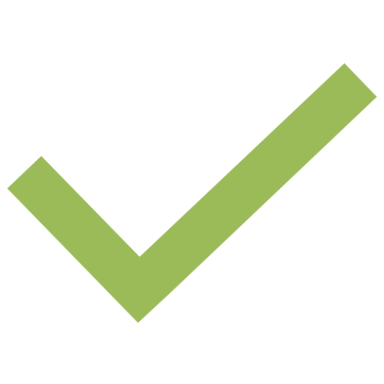 Y3
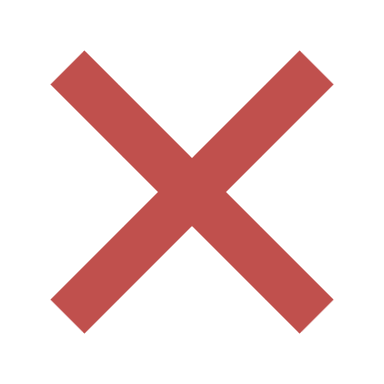 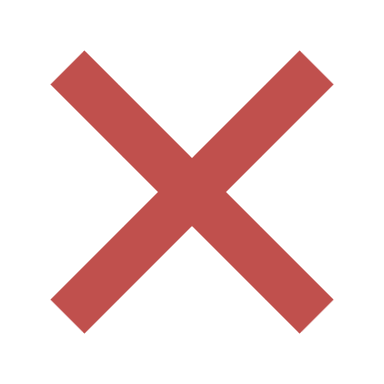 Thank You!
Bruno Belucci Teixeira
bruno.belucci-teixeira@dauphine.eu
bruno.belucci-teixeira@bnpparibas.com
Appendix A
References
[1] Ian Goodfellow, Yoshua Bengio, and Aaron Courville. Deep Learning. MIT Press, 2016.
[2] David E. Rumelhart, Geoffrey E. Hinton, and Ronald J. Williams. “Learning representations by back-propagating errors”. In: Nature 323.6088 (Oct. 1986). Number: 6088 Publisher: Nature Publishing Group, pp. 533–536. issn: 1476-4687. doi: 10.1038/323533a0. url: https://www.nature.com/articles/323533a0 (visited on 02/20/2024).
[3] Y. Le Cun and Françoise Fogelman-Soulié. “Modèles connexionnistes de l’apprentissage”. In: Intellectica 2.1 (1987). Publisher: Persée - Portail des revues scientifiques en SHS, pp. 114–143. doi: 10.3406/intel.1987.1804. url: https://www.persee.fr/doc/intel_0769-4113_1987_num_2_1_1804 (visited on 02/19/2024).
[4] H. Bourlard and Y. Kamp. “Auto-association by multilayer perceptrons and singular value decomposition”. In: Biological Cybernetics 59.4 (Sept. 1, 1988), pp. 291–294. issn: 1432-0770. doi: 10.1007/BF00332918. url: https://doi.org/10.1007/BF00332918 (visited on 02/19/2024).
[5] Mark A. Kramer. “Nonlinear principal component analysis using autoassociative neural networks”. In: AIChE Journal 37.2 (1991). _eprint: https://onlinelibrary.wiley.com/doi/pdf/10.1002/aic.690370209, pp. 233–243. issn: 1547-5905. doi: 10.1002/aic.690370209. url: https://onlinelibrary.wiley.com/doi/abs/10.1002/aic.690370209 (visited on 02/19/2024).
[6] G. E. Hinton and R. R. Salakhutdinov. “Reducing the Dimensionality of Data with Neural Networks”. In: Science 313.5786 (July 28, 2006). Publisher: American Association for the Advancement of Science, pp. 504–507. doi: 10.1126/science.1127647. url: https://www.science.org/doi/10.1126/science.1127647 (visited on 02/19/2024).
[7] Marc’ aurelio Ranzato et al. “Efficient Learning of Sparse Representations with an Energy-Based Model”. In: Advances in Neural Information Processing Systems. Vol. 19. MIT Press, 2006. url: https://papers.nips.cc/paper_files/paper/2006/hash/87f4d79e36d68c3031ccf6c55e9bbd39-Abstract.html (visited on 02/19/2024).
References
[8] Pascal Vincent et al. “Extracting and composing robust features with denoising autoencoders”. In: Proceedings of the 25th international conference on Machine learning. ICML ’08. New York, NY, USA: Association for Computing Machinery, July 5, 2008, pp. 1096–1103. isbn: 978-1-60558-205-4. doi: 10.1145/1390156.1390294. url: https://doi.org/10.1145/1390156.1390294 (visited on 02/19/2024).
[9] Salah Rifai et al. “Contractive auto-encoders: explicit invariance during feature extraction”. In: Proceedings of the 28th International Conference on International Conference on Machine Learning. ICML’11. Madison, WI, USA: Omnipress, June 28, 2011, pp. 833–840. isbn: 978-1-4503-0619-5. (Visited on 02/19/2024).
[10] Alex Krizhevsky, Ilya Sutskever, and Geoffrey E Hinton. “ImageNet Classification with Deep Convolutional Neural Networks”. In: Advances in Neural Information Processing Systems. Vol. 25. Curran Associates, Inc., 2012. url: https://papers.nips.cc/paper/2012/hash/c399862d3b9d6b76c8436e924a68c45b-Abstract.html (visited on 10/26/2022).
[11] Diederik P. Kingma et al. “Semi-supervised learning with deep generative models”. In: Proceedings of the 27th International Conference on Neural Information Processing Systems - Volume 2. NIPS’14. Cambridge, MA, USA: MIT Press, Dec. 8, 2014, pp. 3581–3589. (Visited on 02/19/2024).
[12] Ian J. Goodfellow et al. Generative Adversarial Networks. June 10, 2014. doi: 10.48550/arXiv.1406.2661. arXiv: 1406.2661 [cs, stat]. url: http://arxiv.org/abs/1406.2661 (visited on 02/21/2024).
[13] Robin Rombach et al. High-Resolution Image Synthesis with Latent Diffusion Models. Apr. 13, 2022. doi: 10.48550/arXiv.2112.10752. arXiv: 2112.10752 [cs]. url: http://arxiv.org/abs/2112.10752 (visited on 02/19/2024).
[14] Diederik P. Kingma and Max Welling. “An Introduction to Variational Autoencoders”. In: Foundations and Trends® in Machine Learning 12.4 (2019), pp. 307–392. issn: 1935-8237, 1935-8245. doi: 10.1561/2200000056. arXiv: 1906.02691 [cs, stat]. url: http://arxiv.org/abs/1906.02691 (visited on 02/20/2024).
[15] Sepp Hochreiter and Jürgen Schmidhuber. “Long Short-Term Memory”. In: Neural Computation 9.8 (Nov. 1, 1997), pp. 1735–1780. issn: 0899-7667. doi: 10.1162/neco.1997.9.8.1735. url: https://doi.org/10.1162/neco.1997.9.8.1735 (visited on 02/20/2024).
References
[16] Ilya Sutskever, Oriol Vinyals, and Quoc V. Le. Sequence to Sequence Learning with Neural Networks. Dec. 14, 2014. doi: 10.48550/arXiv.1409.3215. arXiv: 1409.3215 [cs]. url: http://arxiv.org/abs/1409.3215 (visited on 02/20/2024).
[17] Kyunghyun Cho et al. “Learning Phrase Representations using RNN Encoder–Decoder for Statistical Machine Translation”. In: Proceedings of the 2014 Conference on Empirical Methods in Natural Language Processing (EMNLP). EMNLP 2014. Ed. by Alessandro Moschitti, Bo Pang, and Walter Daelemans. Doha, Qatar: Association for Computational Linguistics, Oct. 2014, pp. 1724–1734. doi: 10.3115/v1/D14-1179. url: https://aclanthology.org/D14-1179 (visited on 02/20/2024).
[18] Dzmitry Bahdanau, Kyunghyun Cho, and Yoshua Bengio. Neural Machine Translation by Jointly Learning to Align and Translate. May 19, 2016. doi: 10.48550/arXiv.1409.0473. arXiv: 1409.0473 [cs, stat]. url: http://arxiv.org/abs/1409.0473 (visited on 02/20/2024).
[19] Ashish Vaswani et al. Attention Is All You Need. Number: arXiv:1706.03762. Dec. 5, 2017. doi: 10.48550/arXiv.1706.03762. arXiv: 1706.03762 [cs]. url: http://arxiv.org/abs/1706.03762 (visited on 06/28/2022).
[20] Alec Radford and Karthik Narasimhan. “Improving Language Understanding by Generative Pre-Training”. In: 2018. url: https://www.semanticscholar.org/paper/Improving-Language-Understanding-by-Generative-Radford-Narasimhan/cd18800a0fe0b668a1cc19f2ec95b5003d0a5035 (visited on 02/20/2024).
[21] Jacob Devlin et al. BERT: Pre-training of Deep Bidirectional Transformers for Language Understanding. May 24, 2019. doi: 10.48550/arXiv.1810.04805. arXiv: 1810.04805 [cs]. url: http://arxiv.org/abs/1810.04805 (visited on 02/20/2024).